La quête de l’antimatière
2009 09 13
Qu’est ce que l’antimatière? .
Comment a-t-on eu  l’idée de son existence ?

Comment a-t-on détecté sa présence?
A chaque particule correspond une antiparticule 
Charges opposées . 
Mêmes masses 
Presque mêmes interactions
Matière et antimatière superposées
S’annihilent en lumière
  e+  +  e- => deux photons 
 inversement 
   deux photons =>  e+ + e- 
Créations de paires
Annihilation
Matière + antimatière    => lumière 

Électron + positron => photon + photon


= Les photons  produits  sont des  Rayons gammas
Les photons sont leur propres antiparticules
Un astre d’antimatière émettrait les mêmes photons qu’un astre de matière 
Impossible de distinguer par l’astronomie de la lumière (télescope)
Création de paires
Masse  de l’électrons= 0,5 MeV 
  produit des photons de relativement basse energie 
  
Masse  du  proton= 1GeV  .
L’annihilation des paires protons-anti-protons produit des rayons gammas de grande puissance  (
Qu’est ce que l’antimatière? .
Comment a-t-on eu  l’idée de son existence ?

Comment a-t-on détecté sa présence?
L’existence de l’antimatière est prédite par P.A.M.DIRAC en 1928
A partir de son équation .
Equation de Dirac
Qu’est ce que l’antimatière? .
Comment a-t-on eu  l’idée de son existence ?

Comment a-t-on détecté sa présence?
1932
Carl Anderson découvre l’existence de paires d’électrons et de positrons dans le rayonnement cosmique 

Mouvements inversés dans un champ magnétique
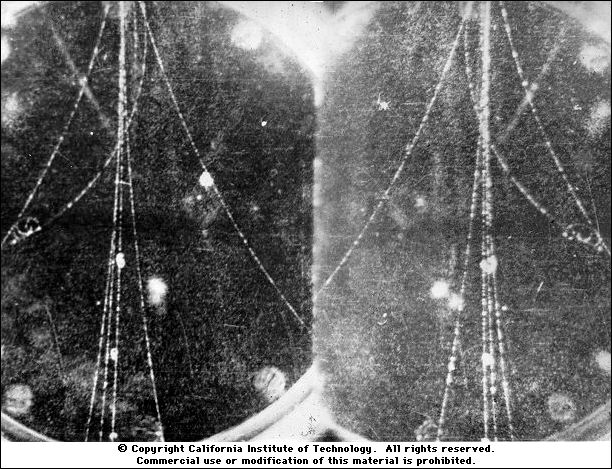 On  fabrique des  quantités d’antimatière  dans les accélérateurs
Elle apparaît toujours avec sa conjointe de matière  (en paires)
Strictement! 
Electrons et positrons 
Protons et antiprotons  
Neutrinos et antineutirnos
L’antimatière est très rare dans la nature .
Le soleil est-il fait de matière ou d’antimatière?
Les photons sont leur propres particules
Un astre d’antimatière émettrait les mêmes photons qu’un astre de matière 
Impossible de distinguer par les télescopes
Pas de différence dans le rayonnement
Atomes et antiatomes émettent les mêmes longueurs d’ondes .
Le soleil émet des  neutrinos pas d’antineutrinos
Si le Soleil était fait d’antimatière  le vent solaire produirait des rayons gammas mortels  dans l’atmosphère.  (cent Mev ).
Vent solaire
Des protons et des électrons du Soleil viennent frapper la haute atmosphère de notre planète .
Aurores boréales: vent solaire heurtant la haute atmosphère. Photons visibles  = 1 eV
Les astres ne sont pas  de l’antimatière
Sinon ils  émettraient des flux de rayons gammas mortels
Pulsar du Crabeflux X de créations et annihilations de paires  .
Centre de la Voie LactéeRayonnement 511 Kev  ( gammas)(annihilation de matière sombre ?)
Y a-t-il de l’antimatière ailleurs  dans l’univers? Comment savoir ? Rayonnement..
L’univers lointain?  Matière  Trop peu de flux gammas
Notre univers a privilégié la matière sur l’antimatière .
Pourquoi ?
Antimatière et cosmologie
Problème avec la théorie du Big Bang
La théorie du Big Bang
L’univers des premiers temps était très chaud . 
Les hautes températures engendrent toutes les variétés de  particules . Strictement  autant de matière que d’antimatière .
Où est passe l’antimatière ?
Echapper à l’hécatombe cosmique!
Big Bang : réactions en équilibre :
 autant de particules  que d’antiparticules . 
Refroidissement = annihilation de la matière ( p, n , e , nu) 
Résultat : univers de pure lumière!!!
Mais ….
Théorie du Big Bang La température décroit.
Annihilation : hécatombe !
Matière et antimatière s’annihilent     
Après une microseconde,  les quarks-antiquarks  disparaissent 
Après une seconde, les électrons-positrons disparaissent  

Ne devrait  plus rester  que de la lumière !
Problème majeur non-résolu
Comment se fait-il qu’il reste encore  aujourd’hui de la matière ?
Matière et antimatière ne sont pas tout à fait a population égale dans le Big Bang
Au début le nombre de particules est légèrement supérieur au nombre d’antiparticules 
(Majorité de un milliardième! )
Scenario de Sakharov  1966
Au début de l’univers les populations de particules et d’antiparticules étaient « presque égales »  
Particules = 1 000 000 001
Antiparticules = 1 000 000 000 
  Un surplus de une unité  dans
 un milliard pour les particules!
Les rescapés de l’hécatombe .
Il reste …. nous!  

                     Pourquoi ? 

           La faute aux neutrinos ?
Matière et antimatière dans l’univers
Au début de l’univers les populations de particules et d’antiparticules étaient « presqu »égales  
Un surplus de une unité  dans un milliard pour les particules!

 Plus tard particules et antiparticules se sont s’annihilées, se transformant en lumière. 
Aujourd’hui  l’antimatière a disparu. 
Il reste de la matière et de la lumière.
La température décroit.
Les annihilations ne sont plus compensées par des créations de paires . 
D’abord les protons et neutrons vers 1 Gev ( 10e13 degrés)  ( une microseconde) 
Ensuite les électrons vers un MeV ( 10e10 degrés ) ( une seconde )
Ne restent plus que de la lumière !
Etat de la physique en 1925-1930
Il y a deux  excellentes  théories    

La physique quantique  : (Bohr, Heisenberg) ,   elle décrit les atomes et les  rayonnements.  

 La relativité :( Einstein )  elle  s’applique aux  astres
La physique quantique et la relativité sont incompatibles
Il faut les « unifier »…
1905 La Théorie de la relativité restreinte  Einstein
Energie d’une particule augmente avec sa vitesse 
E =  ( mc2 +(mv/c)2
Equation de Schroedinger  ne s’applique qu’a une particule   au repos 
Elargir cette équation aux particules en mouvements
1928 
Physique atomique 
Les électrons dans l’état fondamental 
Atteignent des vitesses voisines de la lumière dans le cas des atomes de grandes masses : uranium plomb
Equation de Schroedigner 
ihbarre delta psi = E psi
Le problème de compatibilité est  partiellement  résolu.
Oui pour les vitesses constantes (relativité restreinte) 
Non résolu pour les accélérations (relativité générale )  

C’est le problème fondamental de la physique contemporaine .
Conséquence inattendue!
Les solutions de l’équation de Dirac
                  prévoit 
      l’existence  d’antimatière!
Le  Soleil émet des neutrinos et pas des antineutrinos
Il est composé de matière et non pas d’antimatière.